Präsentationstitel mit passender Beschreibung
Friedberg, 22. September 2016
Headline
Subheadline
Ad ut aligenis eatisto taepudi stiostionsed estotat
idis dolorrovid quas et odit doluptas ium idit el ipsant
eum autem est fuga. Nemporum hilloriit ditium,
secae postrun tinctia volo imet moluptae pore nobitias
del molectat.

Orrum reperis am facestrum ex eate nimil inulluptatum
qui seque voluptas que nes dit et quibeaque
plaut quassi ut etur as simo.
»	Nemporum hilloriit ditium.
»	Orrum reperis am facestrum.
»	Nes dit et quibeaqui ut etur as simo.
»	Nemporum hilloriit ditium.
»	Orrum reperis am facestrum.
»	Nes dit et quibeaque plaut quassi ut.
Headline
Subheadline
Ad ut aligenis eatisto taepudi stiostionsed estotat
idis dolorrovid quas et odit doluptas ium idit el ipsant
eum autem est fuga. Nemporum hilloriit ditium,
secae postrun tinctia volo imet moluptae pore nobitias
del molectat.

»	Nemporum hilloriit ditium.
»	Orrum reperis am facestrum.
»	Nes dit et quibeaqui ut etur as simo.
»	Nemporum hilloriit ditium.
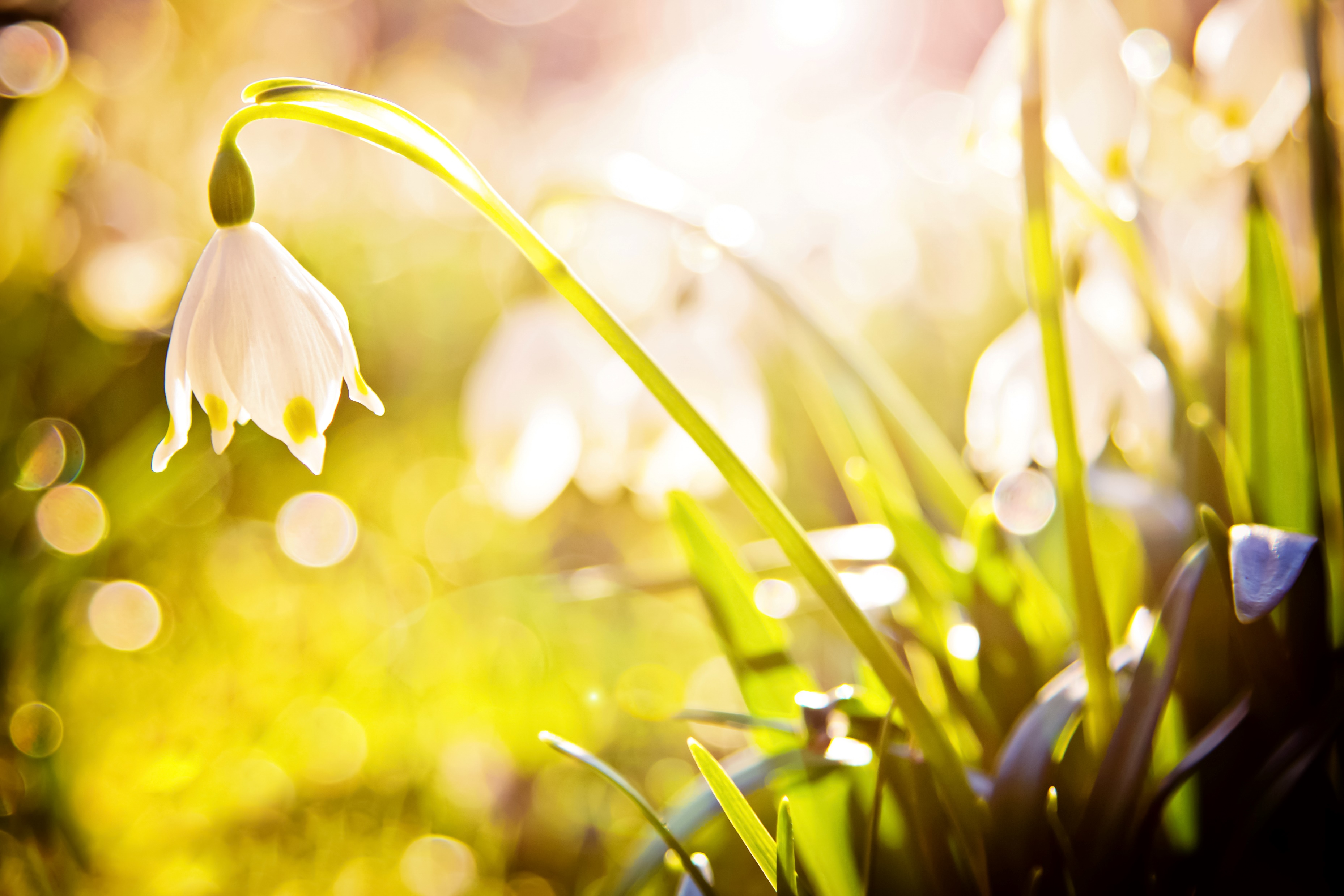